El Griego Coiné
Los adjetivos:
Modificadores de los sustantivos
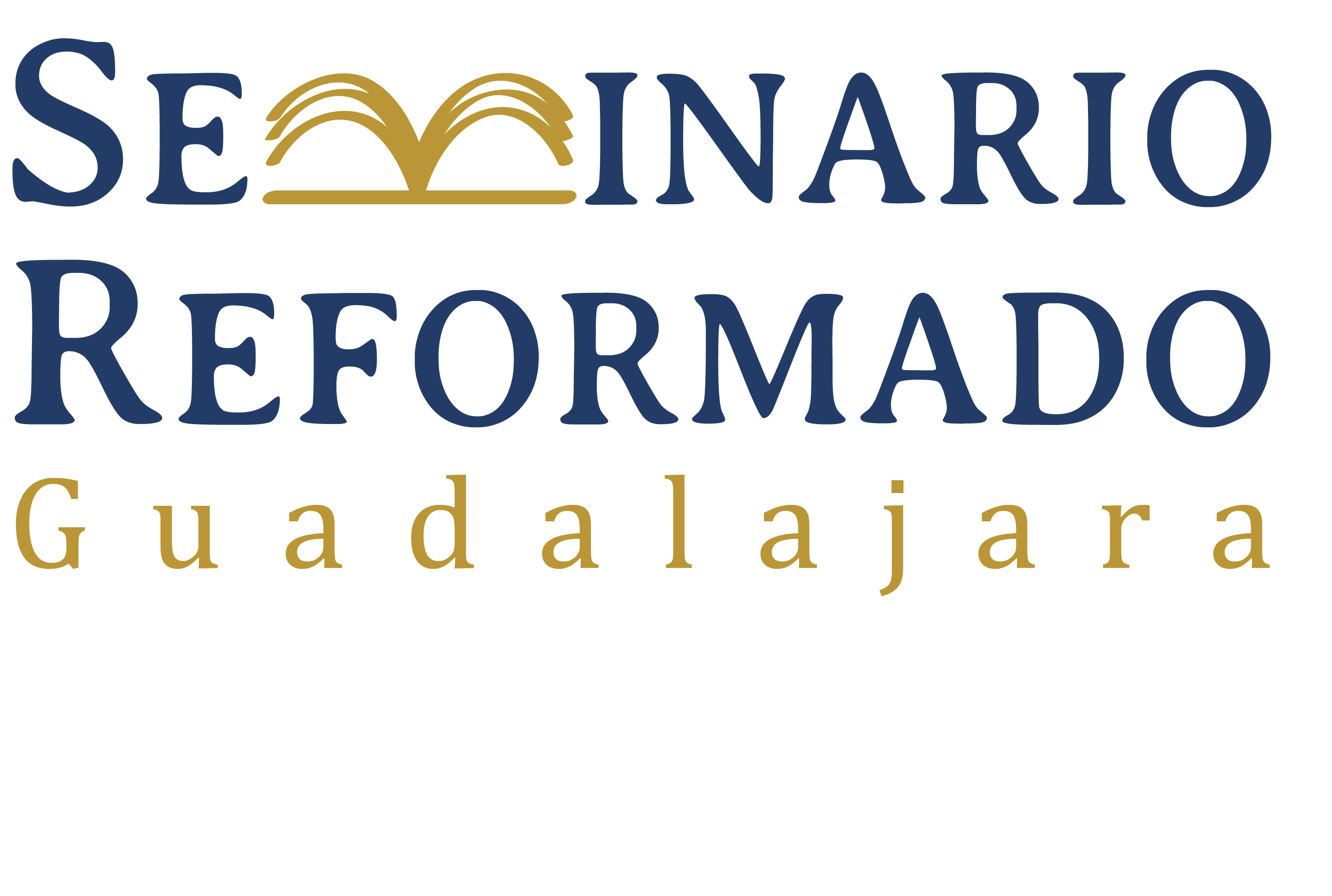 Los Adjetivos
Los adjetivos tienen que estar de acuerdo con los sustantivos que modifican en número, género y caso.
En español, tienen que estar de acuerdo en número y género: el hombre bueno, la mujer buena, los hombres buenos, las mujeres buenas.
Los Adjetivos
Los diferentes adjetivos se declinan de diferentes formas.
Siguen los patrones de los tres declinaciones.
Diferentes a los sustantivos, los adjetivos no tienen género propio sino que adoptan el género del sustantivo que modifican.
Algunos Adjetivos  - bueno, bello
Algunos Adjetivos - bueno, bello
Algunos Adjetivos - otro
Algunos Adjetivos  - otro
Algunos Adjetivos  - mayor
Algunos Adjetivos  - mayor
Algunos Adjetivos - verdadero
Algunos Adjetivos - verdadero
Algunos Adjetivos - mucho
Algunos Adjetivos - mucho
Algunos Adjetivos - bueno
Algunos Adjetivos - bueno
Funciones de los Adjetivos
Función atributiva - explicación
El adjetivo explica cuál sustantivo es.
La buena palabra.  ¿Cuál palabra?  La buena.
Hay dos formas del adjetivo atributivo:
artículo adjetivo sustantivo
artículo sustantivo artículo adjetivo
Funciones de los Adjetivos
Función atributiva - ejemplos

 - La buena palabra
 - la palabra la buena (la buena palabra)
Funciones de los Adjetivos
Función predicativa - explicación
El adjetivo afirma algo acerca del sustantivo.
La palabra es buena.  ¿Cómo es la palabra?  Es buena.
Hay dos formas del adjetivo predicativo:
artículo sustantivo adjetivo
adjetivo artículo sustantivo
Funciones de los Adjetivos
Función predicativa - ejemplos

 - La palabra (es) buena.
 - Buena (es) la palabra (La palabra [es] buena.)
Se puede omitir la palabra ser.
Funciones de los Adjetivos
Función sustantiva - explicación y ejemplos
El adjetivo puede usarse como sustantivo, especialmente con el artículo.
- el bueno (el buen hombre)
 - la buena (mujer)
 - la buena cosa
 - los buenos (hombres)
Funciones de los Adjetivos
Hay tres grados: positivo, comparativo, superlativo
grande, más grande, el más grande
bueno, mejor, el mejor
En griego, los grados tienen distintas terminaciones.
El Adjetivo
Vamos a revisar la segunda parte del capítulo cuatro del manual.
Ejercicio: Identifiquemos los adjetivos y su uso en Juan 10.